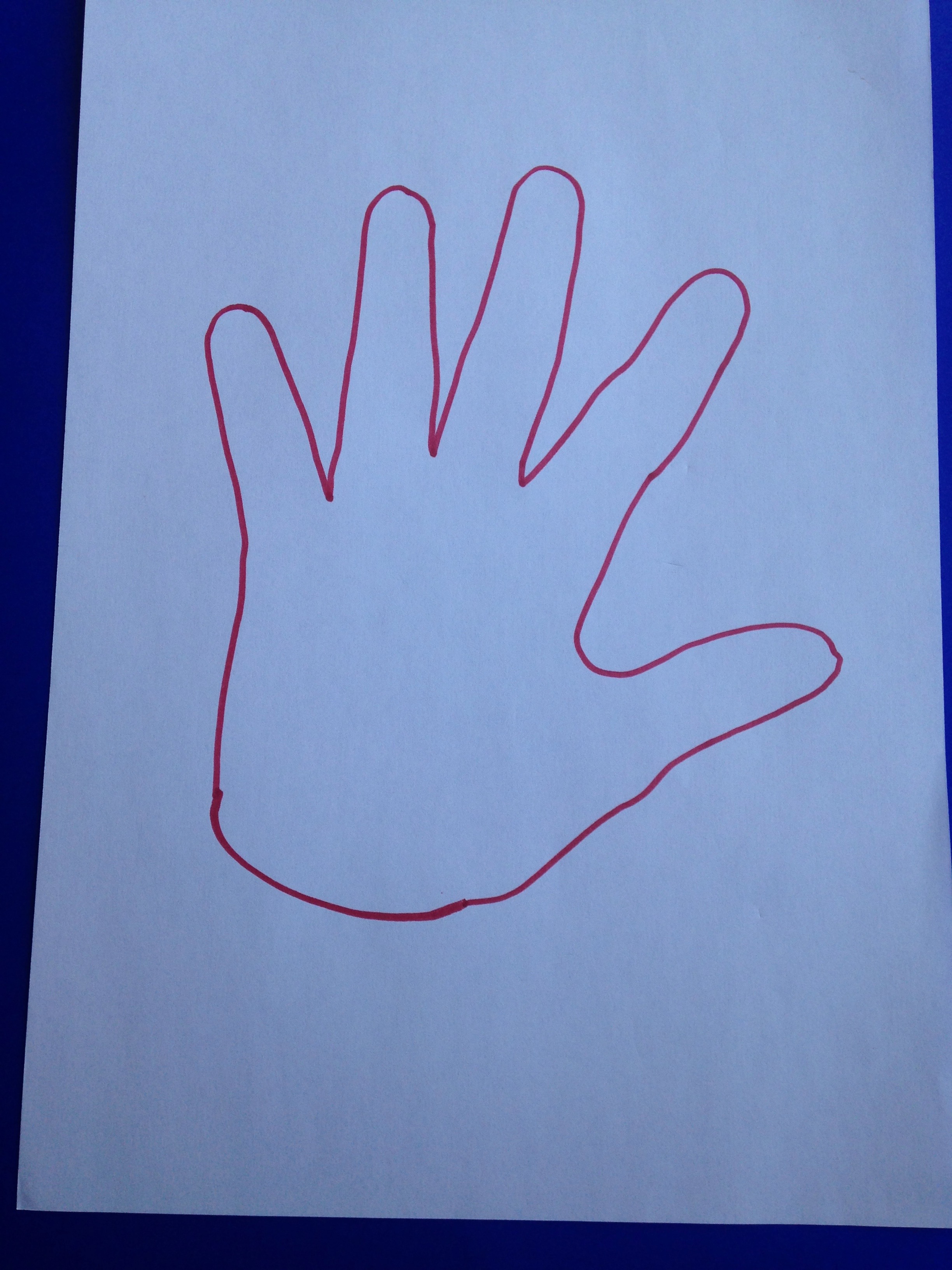 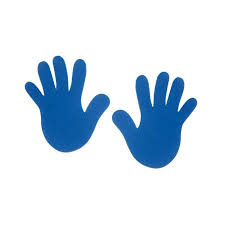 Poule et poussinLa poule
Etape 1:faire le contour de sa main en laissant bien les doigts écartés.

Etape 2: colorie la main.
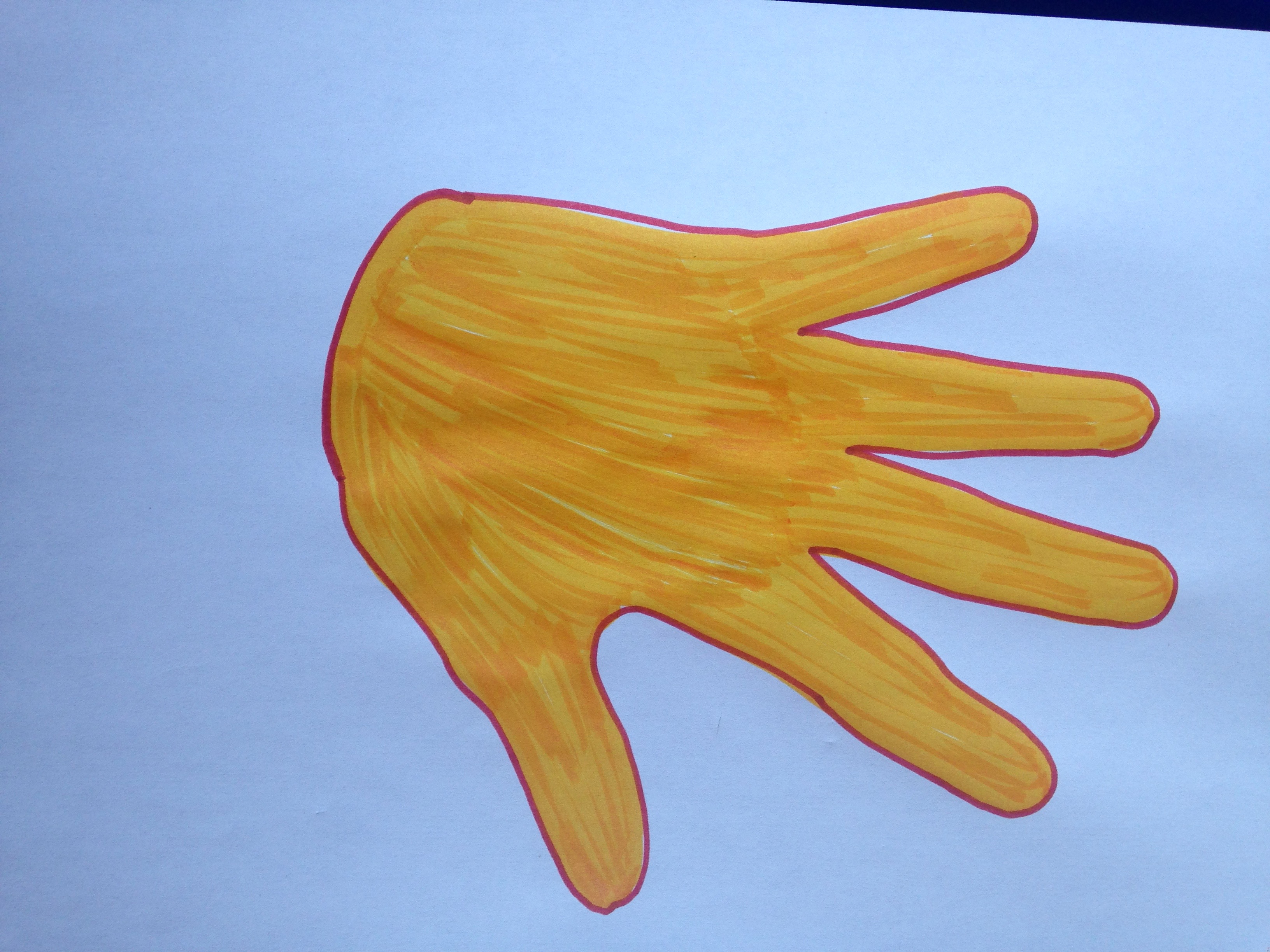 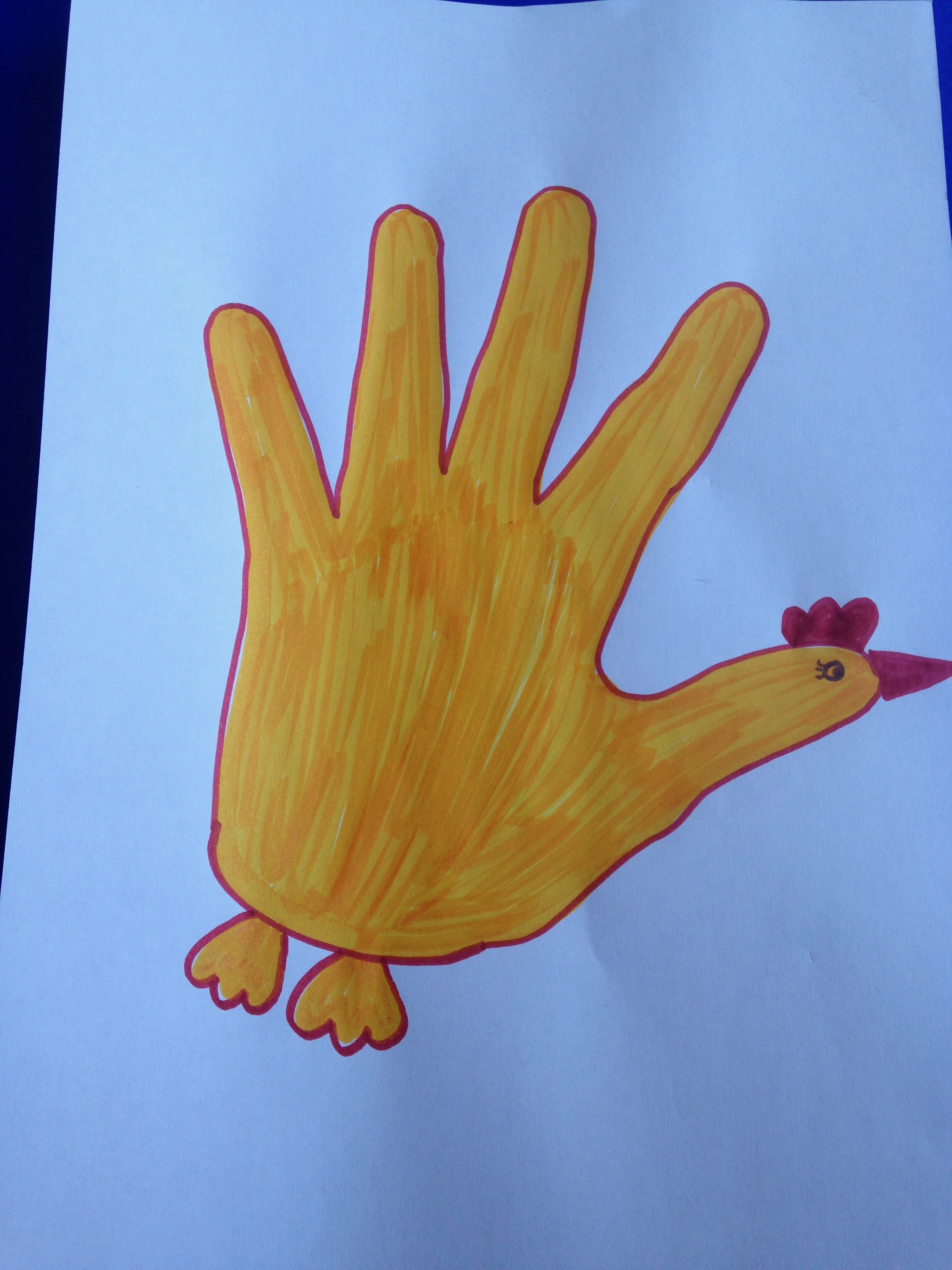 Etape 3: dessine
Le bec 
La crête
L’œil
Les 2 pattes


Etape 4:
Faire le contour de sa main en laissant bien les doigts serrés
Le poussin
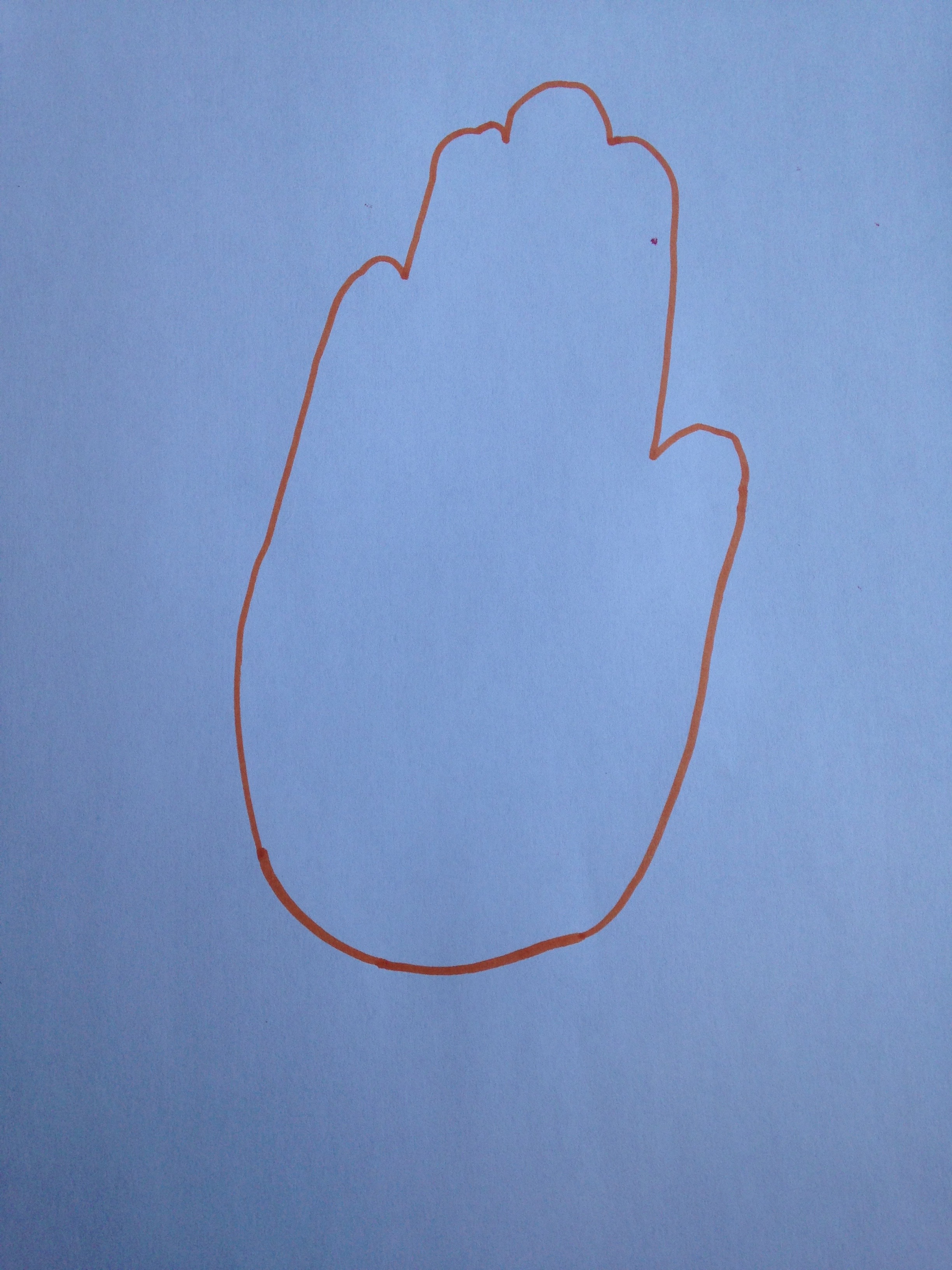 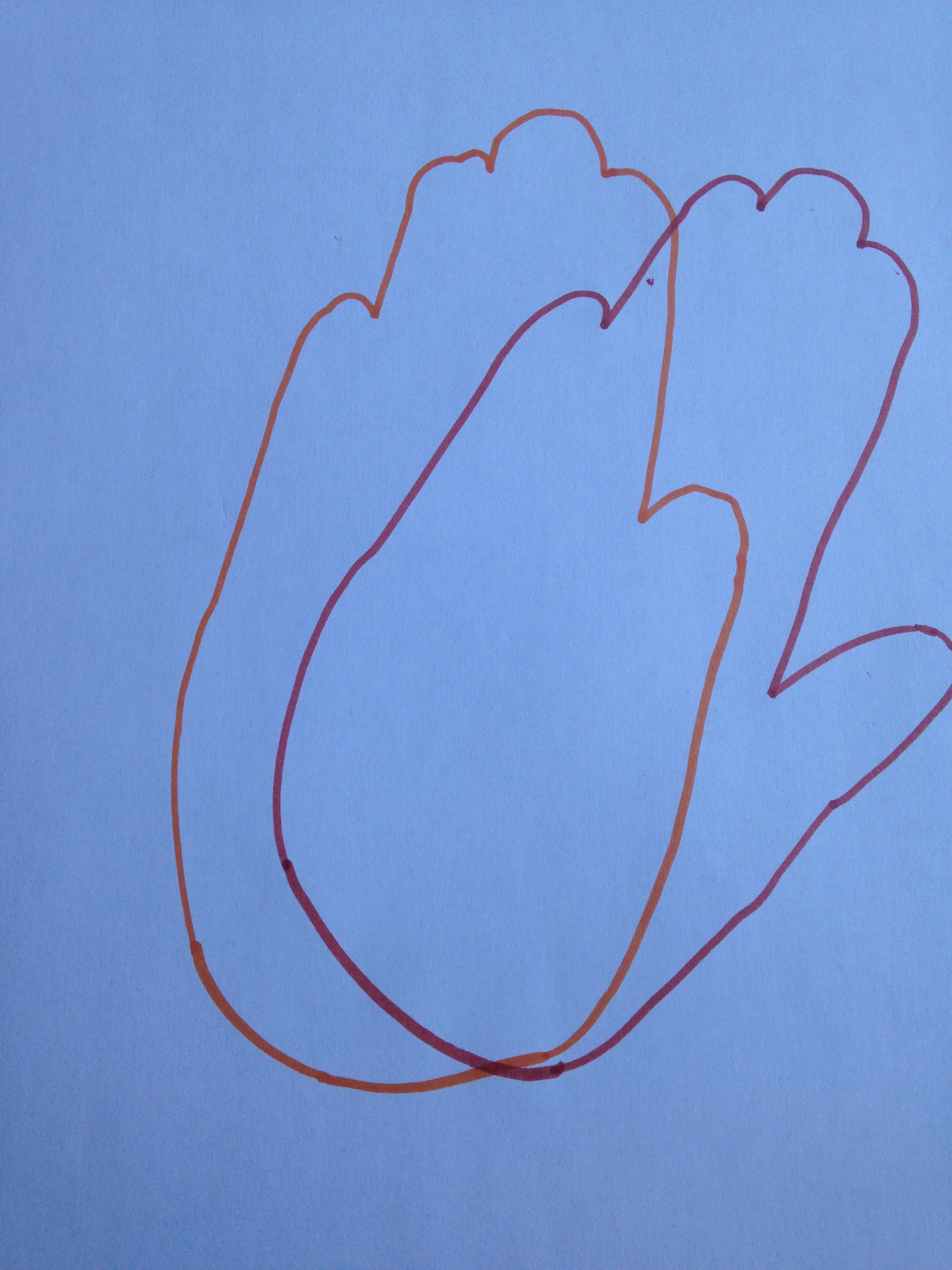 Etape 5:faire le contour de ta main, les doigts serrés, sur l’autre main, mais de côté.
Puis retourne la feuille.

Etape 6:Colorie les deux mains.
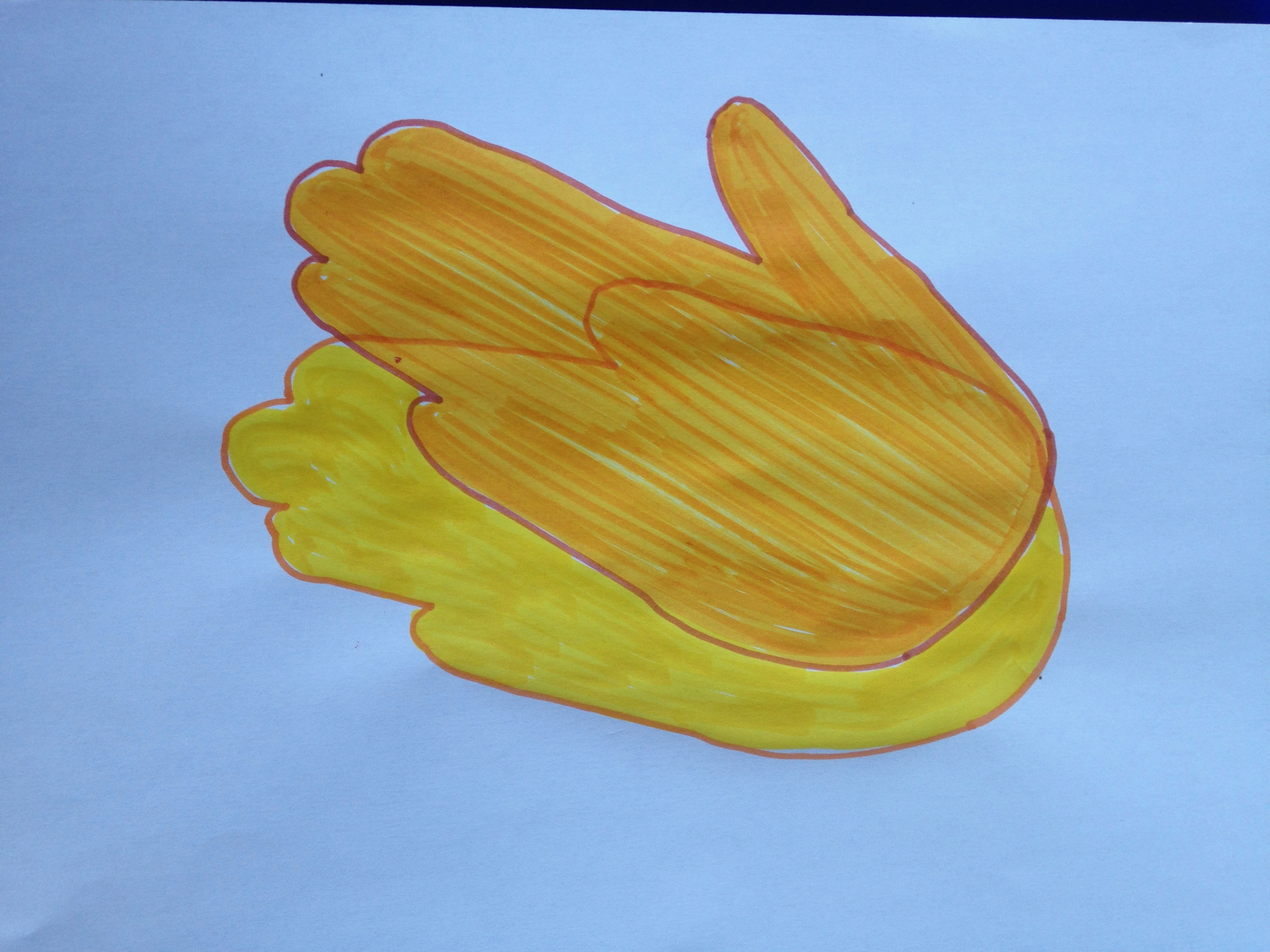 Etape7:
dessine
L’œil
Le bec
Les deux pattes 
La crête
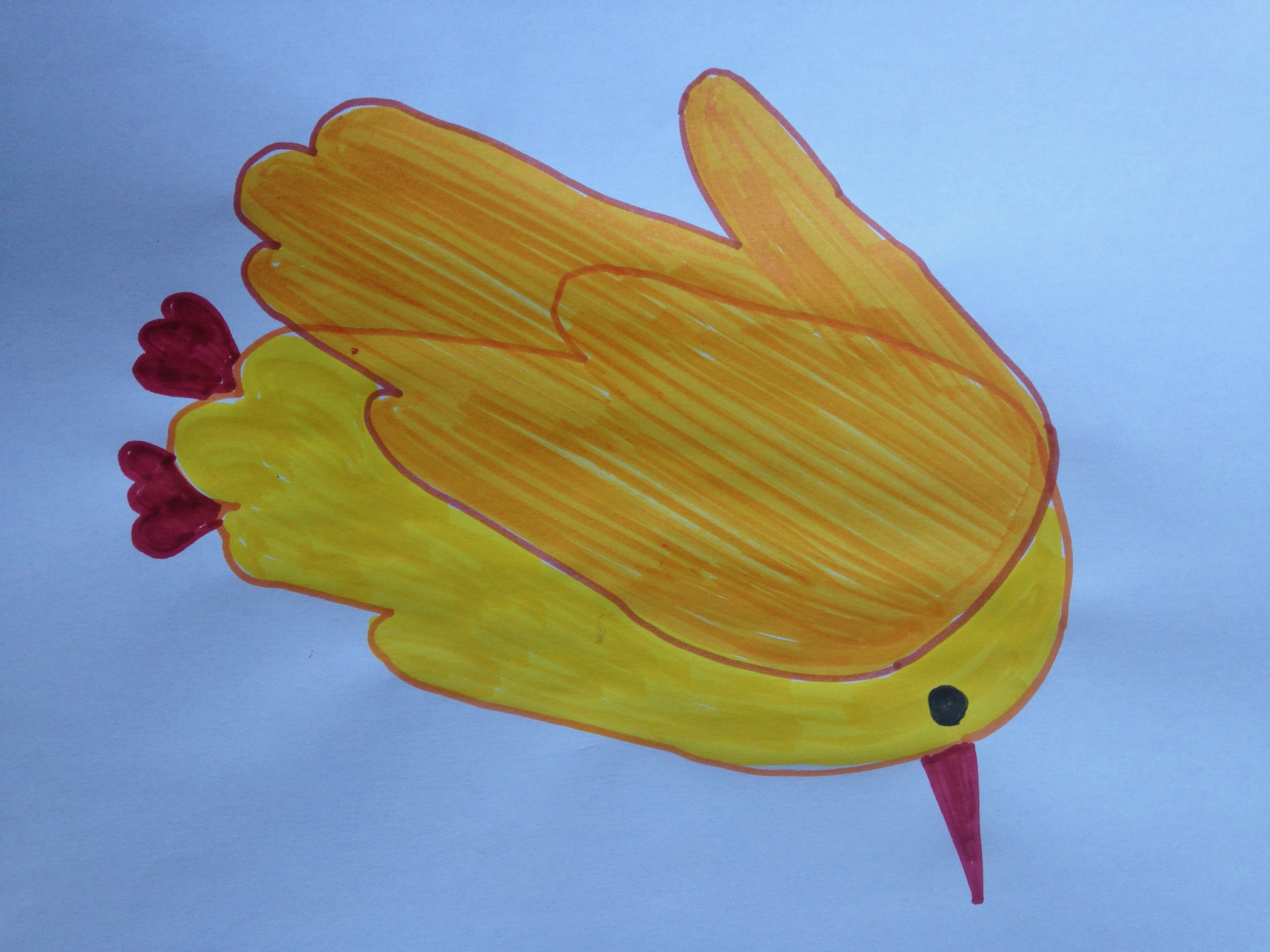 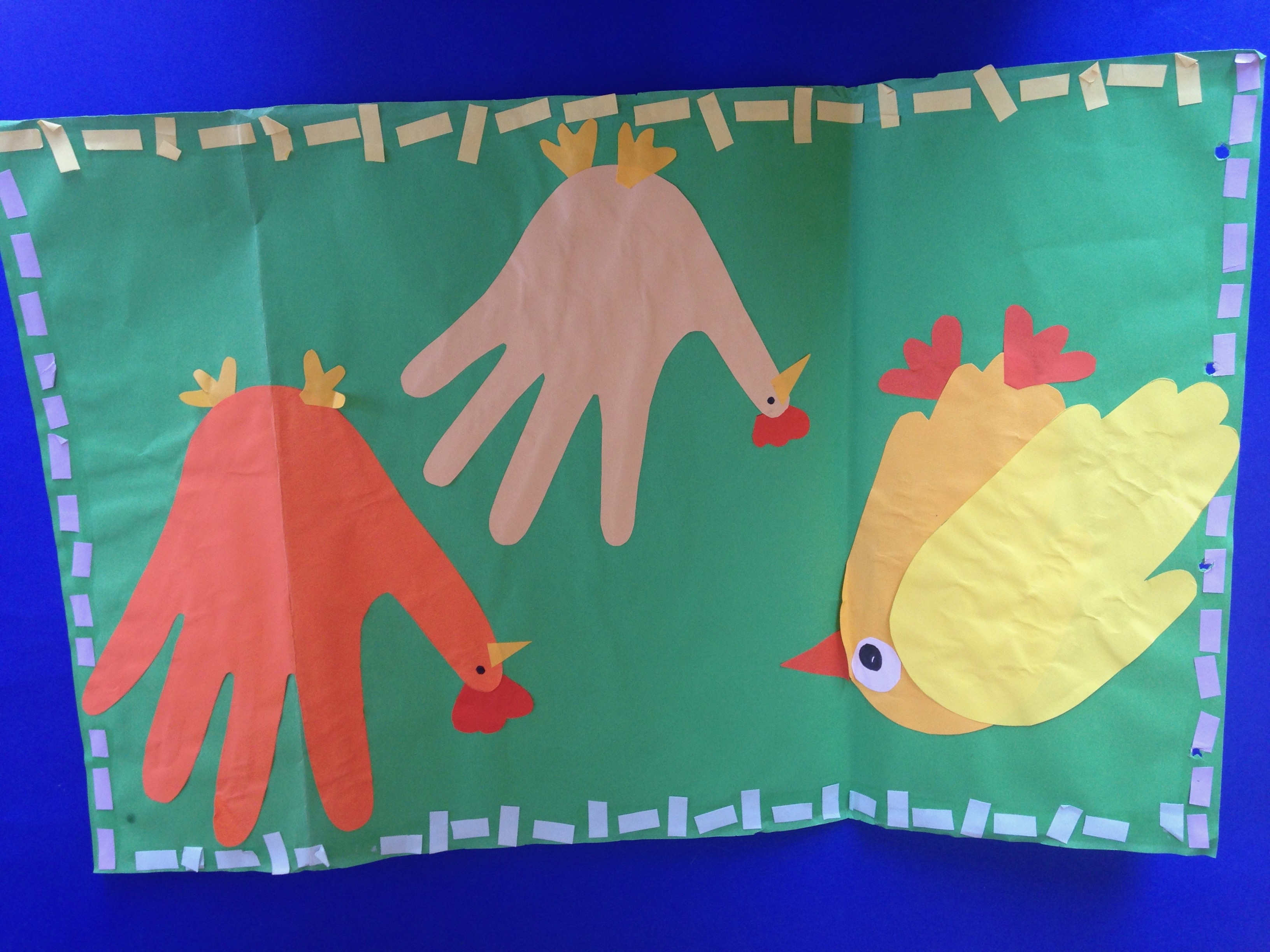 Et voilà un beau poulailler!